MATERIAL DE APOYO Guía N°5
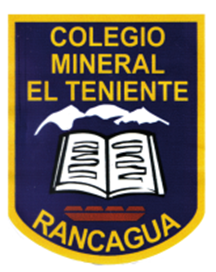 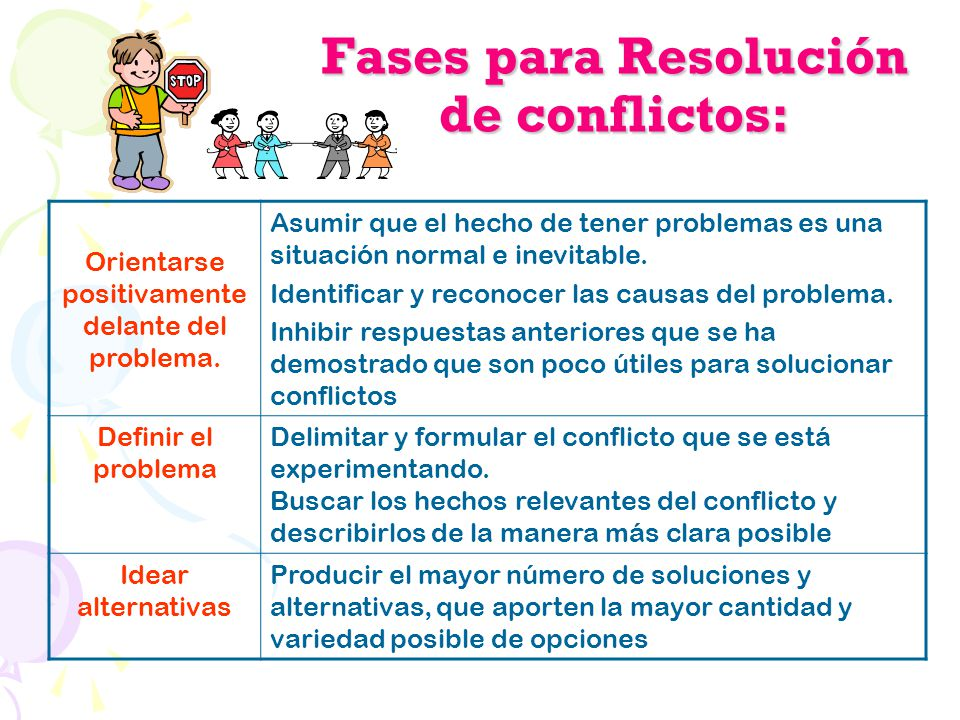 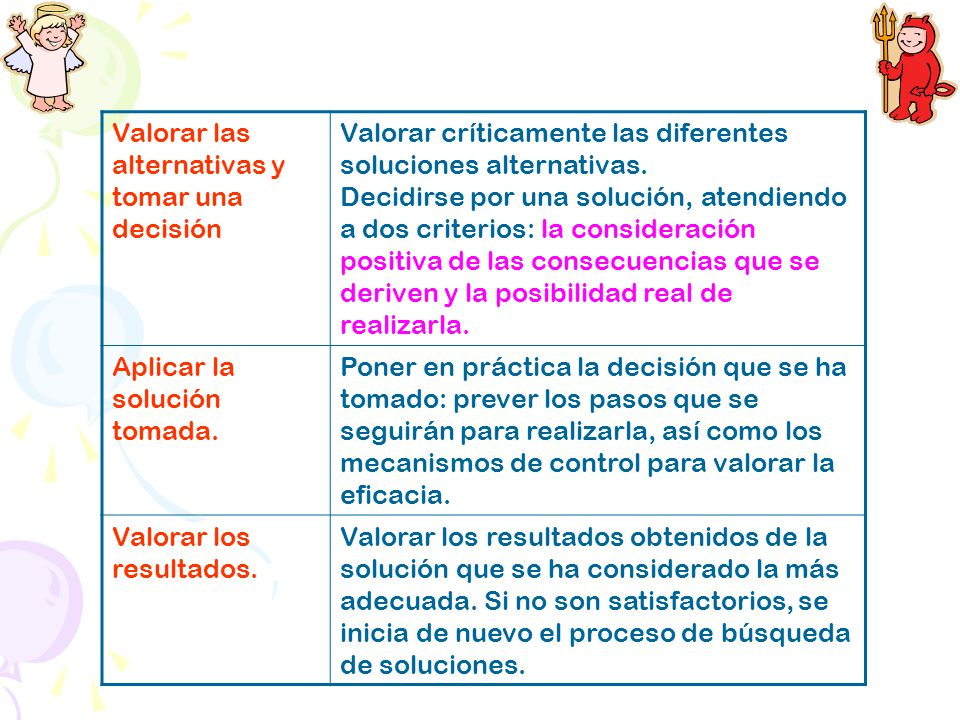 Te recomiendo que veas este video“El Puente” Resolución de Conflictos
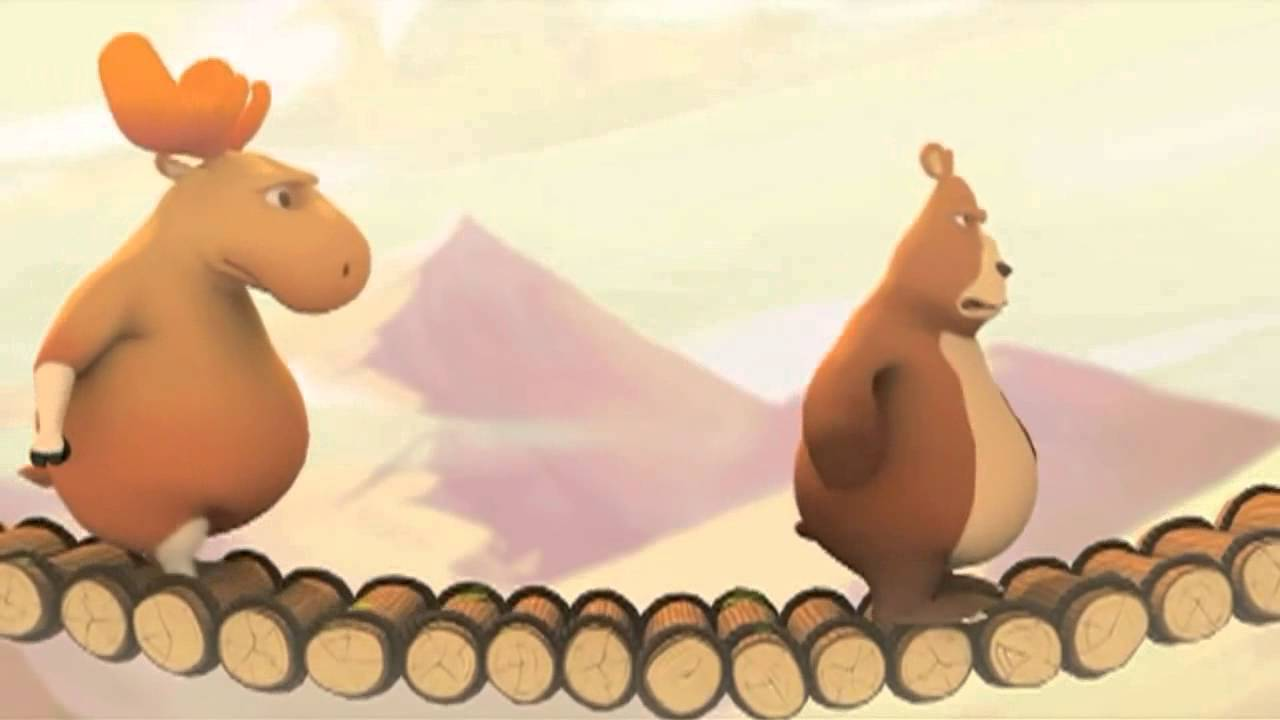 https://www.youtube.com/watch?v=ZgaidCmzfHk